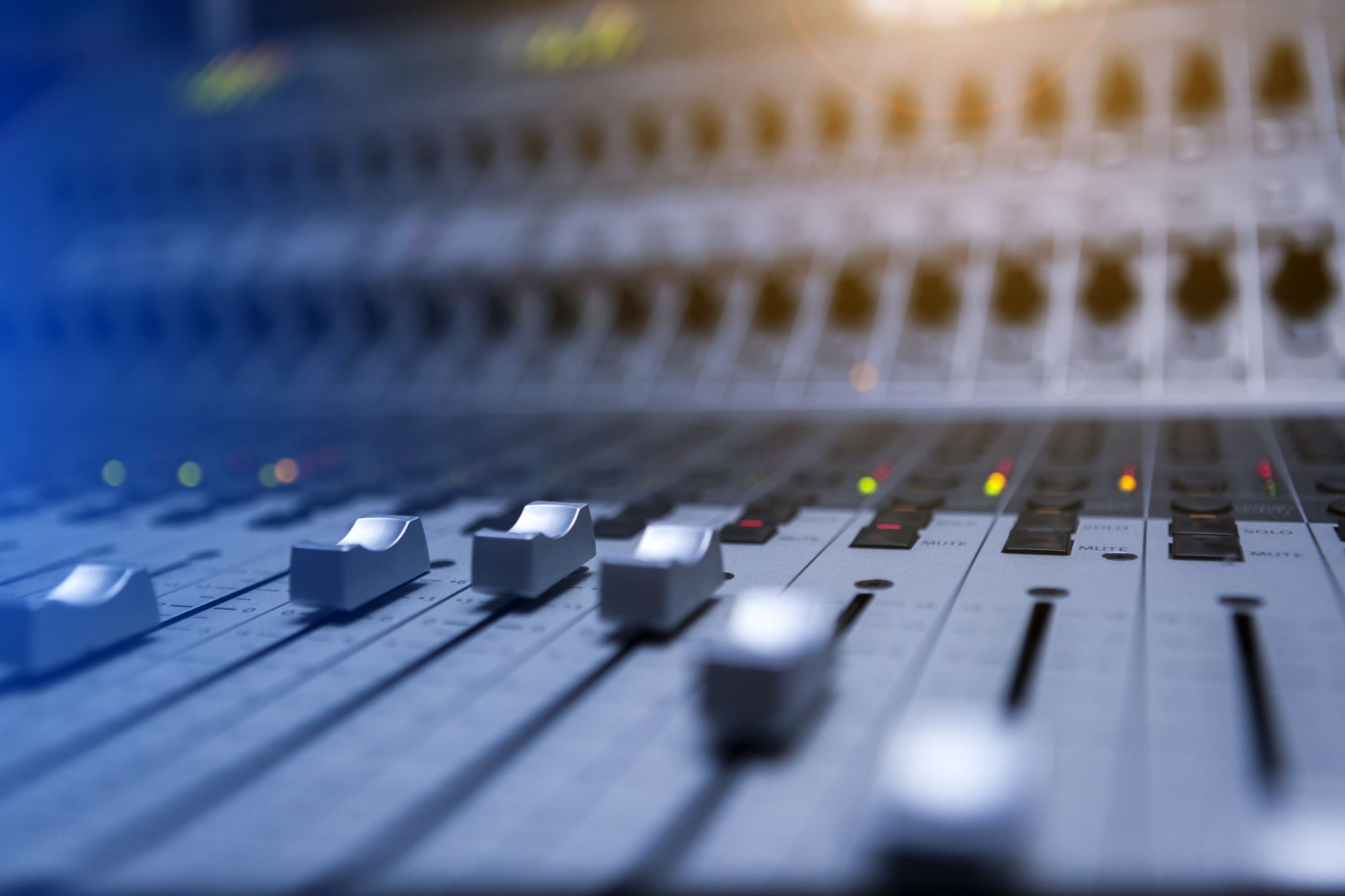 (Digitale)Musikproduktion
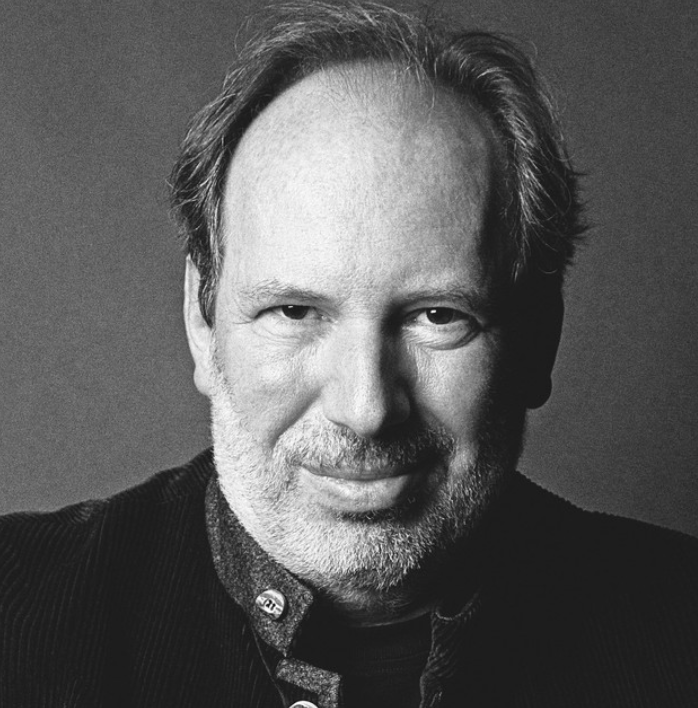 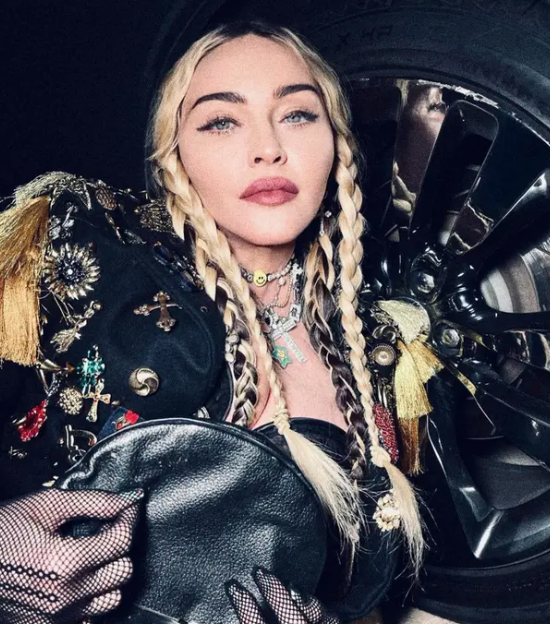 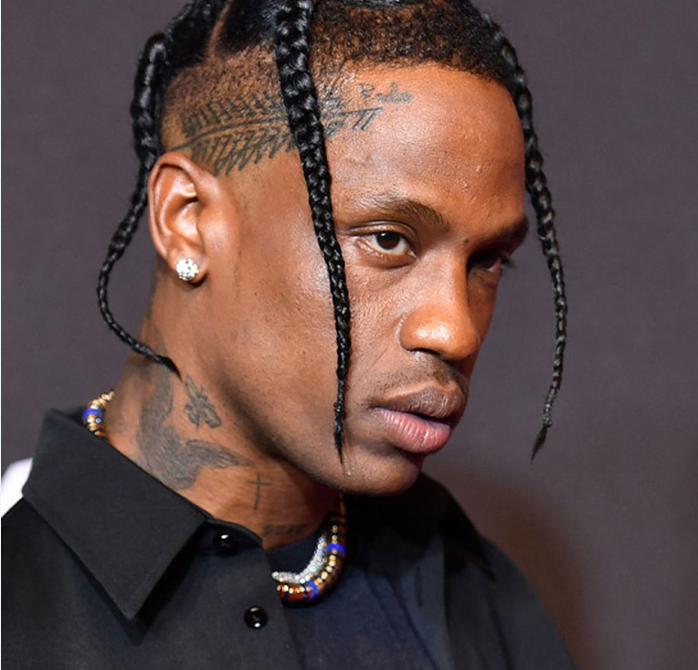 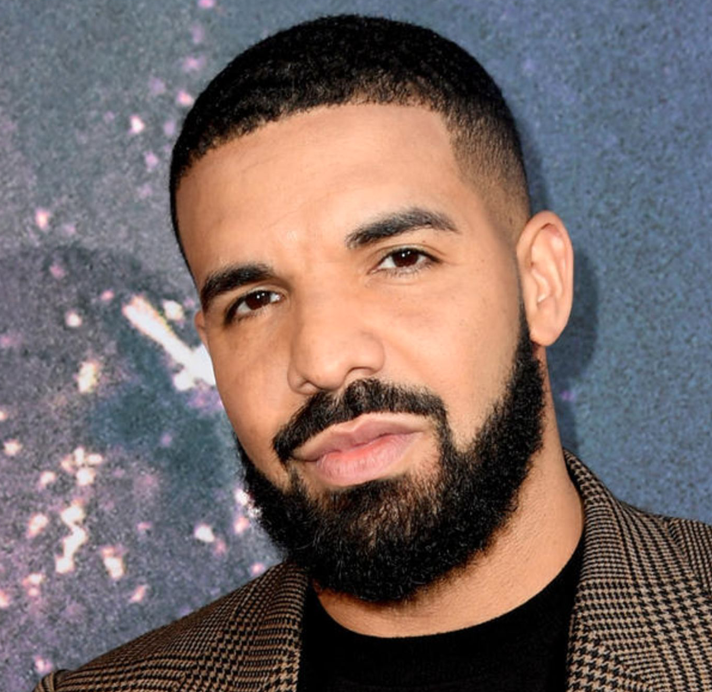 Madonna
Beispiel: Hung up
Drake
Beispiel: Hotline Bling
Travis Scott
Beispiel: goosebumps
Hans Zimmer
Beispiel: Interstellar
Bekannte Musikproduzenten
1. Aufgabe „Mindmap“
Erstellt zu zweit ein Mindmap zum Thema „Musikproduktion“
	Fragen als Hilfestellung:
	- Was braucht man zum Musik produzieren?
	- Was ist digitale Musikproduktion? 
	- Welches Equipment (Technik etc.) braucht man?
Musikproduktion
Let‘s start with…
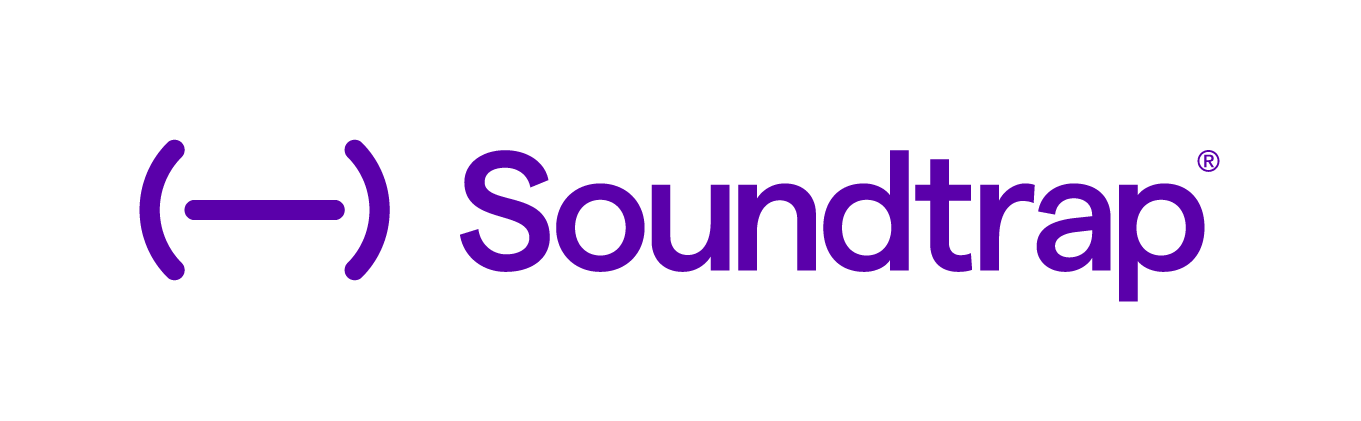